Projekt:
,,Kompetencje bez granic” realizowany w ramach projektu ,,Międzynarodowa mobilność edukacyjna uczniów i absolwentów oraz kadry kształcenia zawodowego” realizowanego ze środków PO WER na zasadach Programu Erasmus+.
Cel projektu:
zdobycie praktycznego doświadczenia oraz podwyższenia umiejętności językowych
poszerzanie/pogłębianie wiedzy i umiejętności zdobytych w szkole w rzeczywistych warunkach pracy,
współpraca i współodpowiedzialność za podejmowane działania, kształtowanie postaw: tolerancji, szacunku, otwartości i wrażliwości międzykulturowej,
zwiększenia znajomości j. obcego
Termin realizowanego projektu:
26.09.2021-08.10.2021
26.09.2021- Przyjazd do VITALIS
Zwiedzanie Lipska
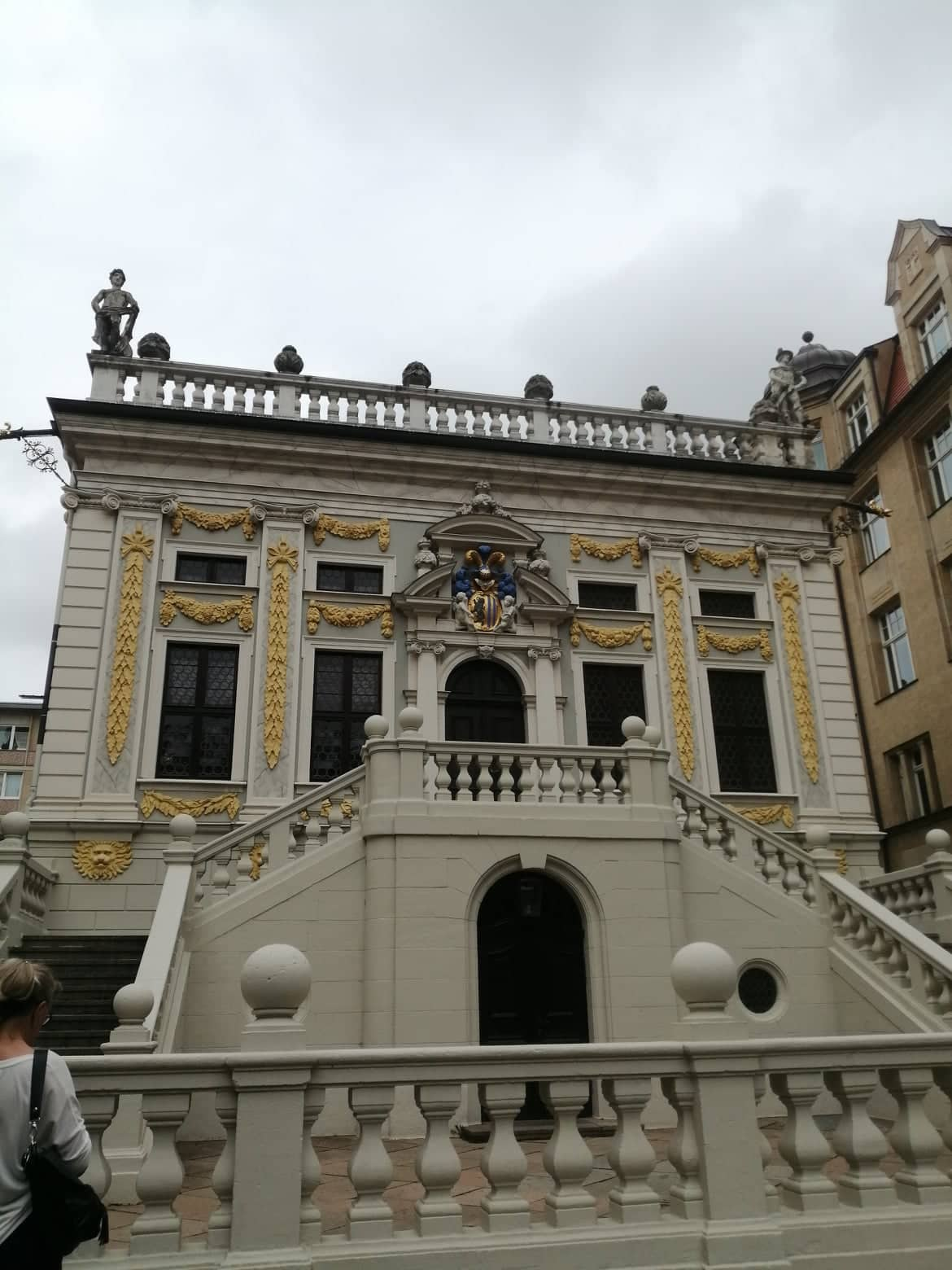 Uniwersytet w Lipsku
27.09.2021- Zaczęliśmy praktyki
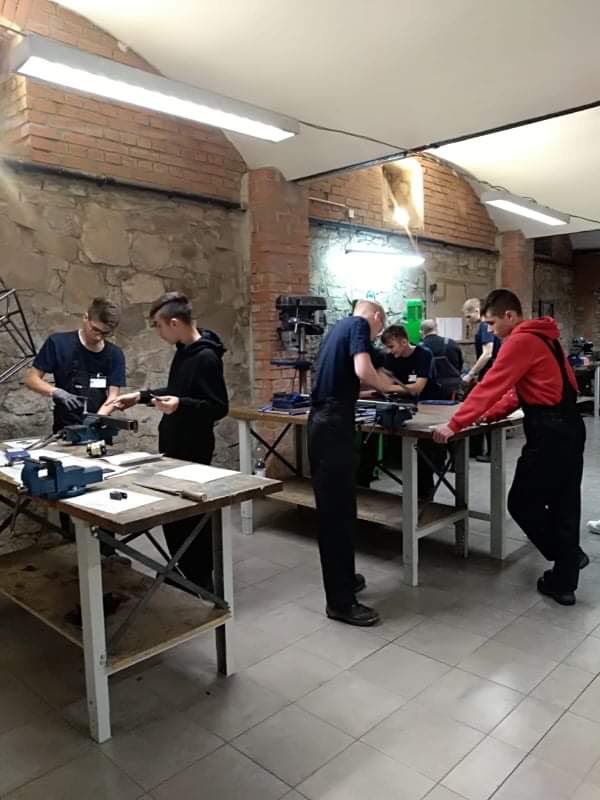 Praktyki trwały od poniedziałku do piątku w pierwszym i drugim tygodniu.
02.10.2021- Zwiedzanie Berlina
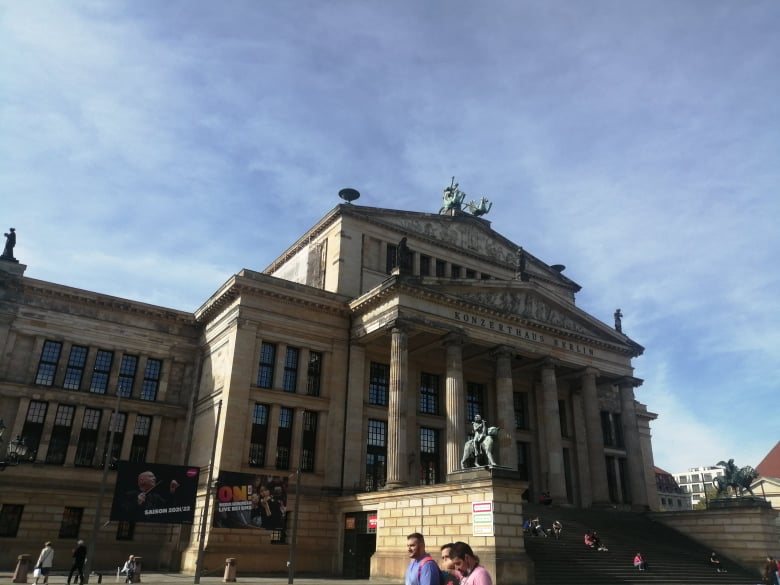 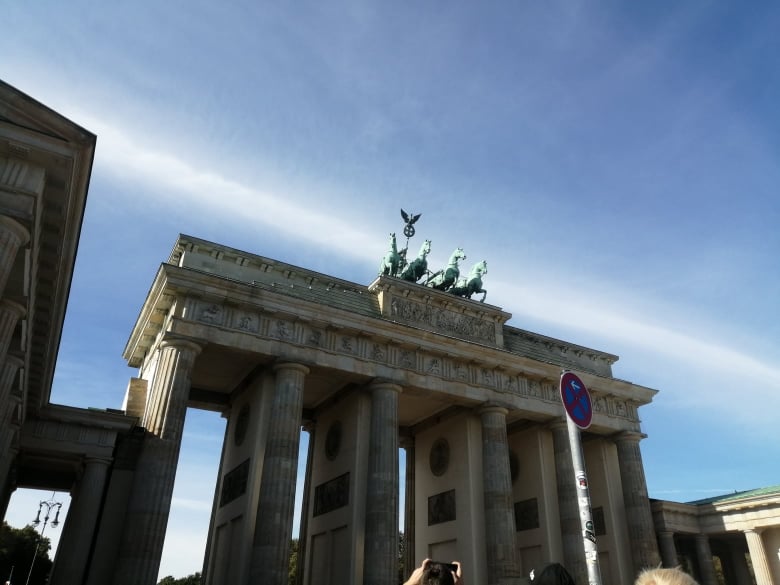 03.10.2021- Zwiedzanie Drezna
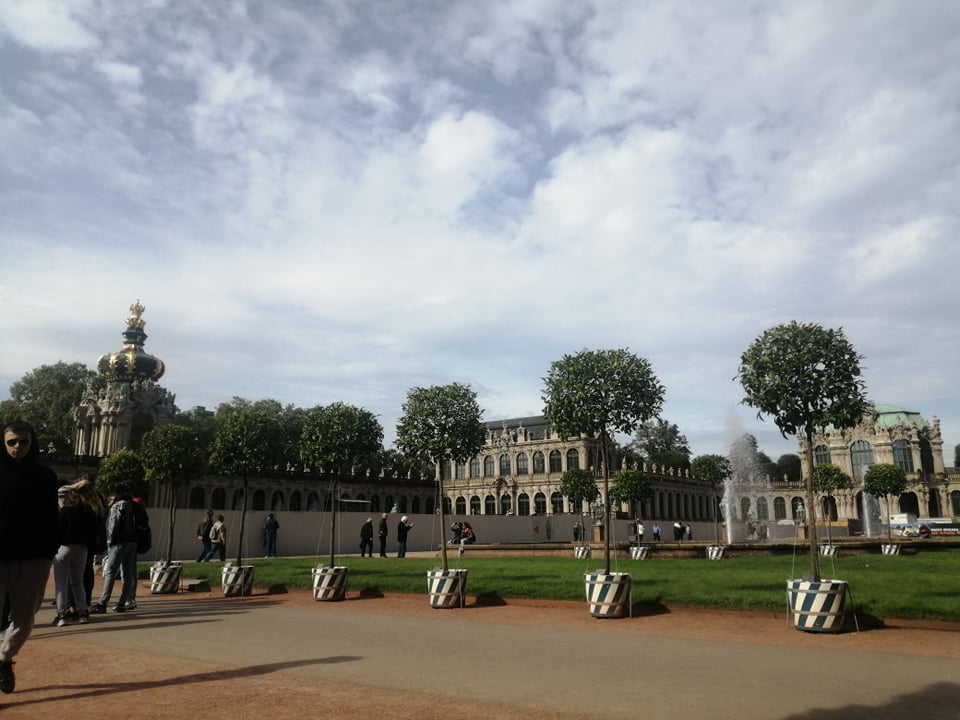 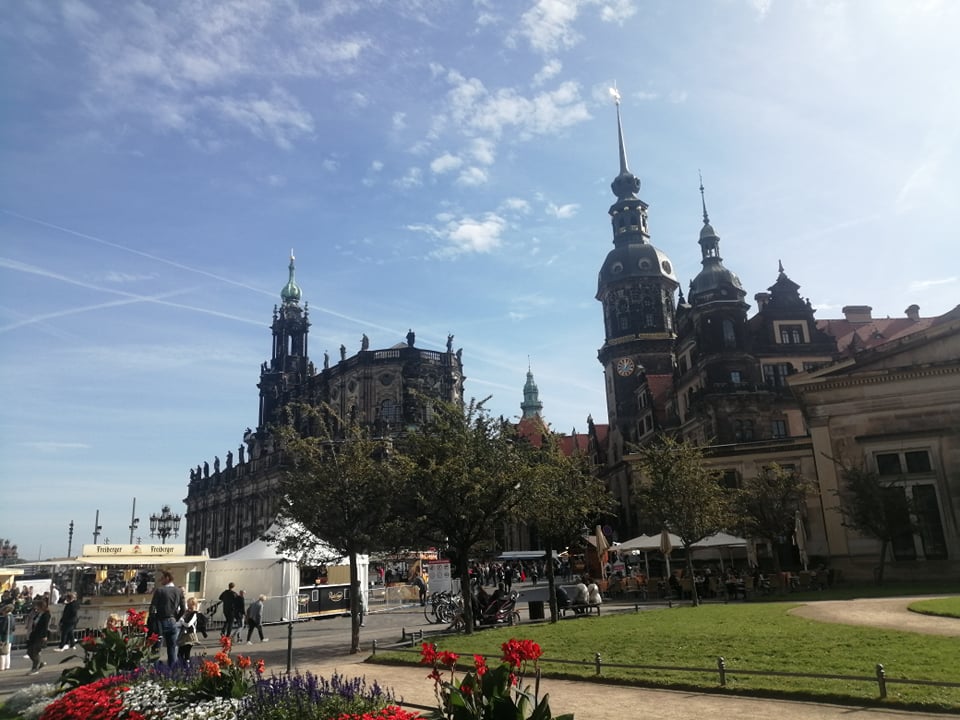 09.10.2021- Wróciliśmy do domu
Prezentacje wykonał: 
Tomasz Janowski